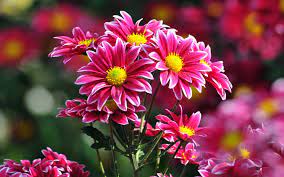 স্বাগতম
শিক্ষক পরিচিতি
নুর জাহান বেগম
সহকারি শিক্ষক
মেরিন একাডেমি স্কুল এন্ড কলেজ
মোবাইল নংঃ ০১৮১৪২৭০৪০৪
বিষয় পরিচিতি
শ্রেণিঃ   ৯ম
বিষয়ঃ বাংলা ভাষার ব্যাকরণ
অধ্যায়ঃ  ২য়
সময়ঃ ৪০ মিনিট
অ
অ
ক
ই
আ
প
পাঠ শিরোনাম

ধ্বনি ও বর্ণ প্রকরণ
এই পাঠ শেষে শিক্ষার্থীরা –

বর্ণ চিনতে পারবে 
স্বরবর্ণ ও ব্যঞ্জনবর্ণ আলাদা করতে পারবে
বর্ণ কাকে বলে ? বলতে পারবে
স্বরবর্ণ , ব্যঞ্জনবর্ণ  কাকে বলে বুঝতে পারবে
স্বরবর্ণ
ব্যঞ্জনবর্ণ
হ্রর্স স্বরধ্বনি
দীর্ঘ স্বরধ্বনি
অল্পপ্রাণ বর্ণ
মহাপ্রাণ বর্ণ
ঘোষ বর্ণ
শ্রেণির কাজ
বাড়ির কাজ
মাত্রাহীন ও অর্ধমাত্রাযুক্ত বর্ণগুলো লিখ।

বর্ণমালা কাকে বলে? লিখ।
ধন্যবাদ